Analog IC Test-ChipSee the “An_Analog_testchip” cell in MOSIS_SUBM_PADS_C5.zip located at http://cmosedu.com/cmos1/electric/electric.htm
Christian Vega
R. Jacob Baker
UNLV Electrical & Computer Engineering
Testing An Op-Amp
In order to get you comfortable with these chips lets quickly run a few tests with the op-amps inside the IC
When testing any chip we must first ensure the pins needed for the test 
The 40 pin Dual-in-line package (DIP) pin orientation is shown to the right, note where the groove is
Outline
We will test all op-amps in the chip using a buffer (follower) configuration
Afterwards one op-amp will be put in an inverting configuration and tested, testing the rest will be up to the reader 
There are two tests we will run, a small signal and a large signal test (using square waves)
Small signal parameters:
100 mV peak to peak square wave
2.55 V offset 
1 MHz
Large signal parameters:
1 V peak to peak square wave
3.5 V offset 
1 MHz
Outline
After all the actual testing has been finished, the tutorial will cover the following:
Layout of the IC and some safety measures used
Analyzing the test results with simulations 
Explaining certain issues about physical limitations (why simulations and actual results may differ) 
Finally an explanation on measurement (this ties in with the previous bullet) 
The next slide shows a top-level schematic of the entire circuit inside the chip 
Followed by a table relating the assigned names given to the op-amps in the schematic file available at CMOSedu.com
Analog IC Test Chip
There are 5 op-amps in this chip along with a bias circuit
A simple block schematic is provided below
We will simulate some of the circuits after the tests
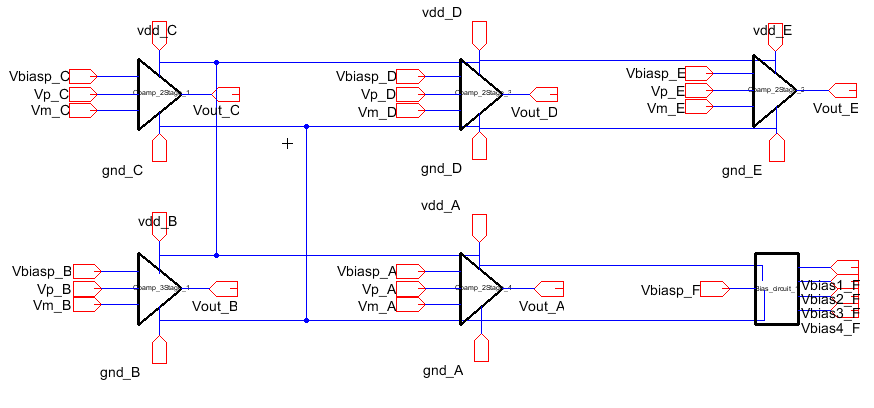 Op-Amp Name & Type
Bias Circuit
Notice how there is a port on all op-amps labeled Vbias 
It needs an external resistor for ensuring proper operation of the IC
For now we will use a 100k Ohm resistor 
Also for better performance a 1nF capacitor will be used from VDD to Vbias and another from VDD to GND
These op-amps were made using the C5 process (from ON semiconductor)
The C5 parameters can be found on the CMOSedu website (also in text format for use in spice modeling) 
More detail about the bias circuit will be given at the end of the tutorial
Test Chip Pin Out
This is the pin out of the IC you have
In this chip all the VDD terminals are tied together and all the GND terminals are tied together
So you just need to use one VDD terminal and one GND terminal to power the IC
Connect pin 34 (VDD) to 5V (positive terminal) and pin 35 to the negative terminal (GND) on your power supply
Testing An Op-Amp
The first op-amp we will be using is op-amp “A”
Remember to orientate the chip on your breadboard with the groove facing up, as if you are looking at the board in front of you 
Also if you look closely there is a small square painted on the chip, the pin next to it is pin 1
Testing Op-Amp “A”: Split-Length Diff-Pair (SLDP) Compensation
Follow the diagram below to properly wire the circuit
Also when looking at plots note the time and voltage scale
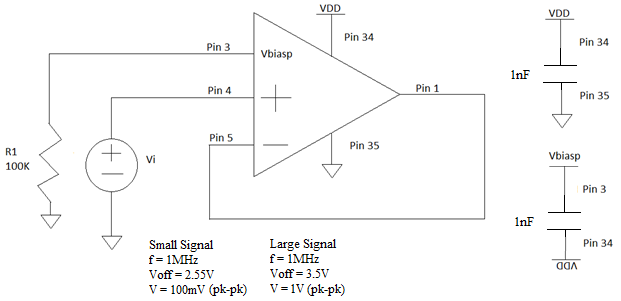 Op-Amp “A” Small-Signal Response
You should see signals similar to those seen below
Input is yellow and output is blue
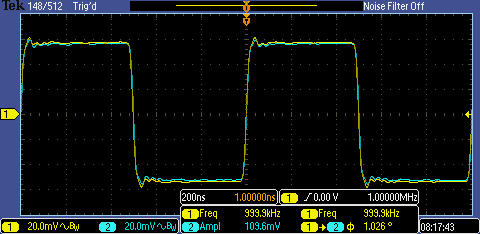 Op-Amp “A” Small-Signal Response
As a convention for this presentation from now and on the output is blue and input is yellow 
Looking closely notice how the function generator can not immediately change voltage level (it has a finite rise/fall time even though it seems like it is a perfect square)   
Also note how the output (blue) is slightly under from the input (yellow), this shows that the op-amp has an offset
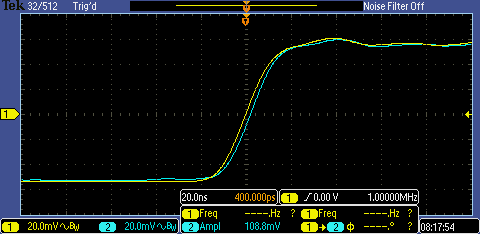 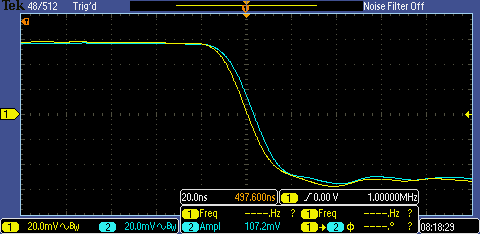 Op-Amp “A” Small-Signal Response
It should be mentioned that the op-amp does follow the input very closely despite there being a small offset (a few mV)
 Looking at the input, the function generator does create some ripple, though tiny the op-amp mimics the ripple
The function generator you have may differ and have a much smaller ripple and rise/fall time
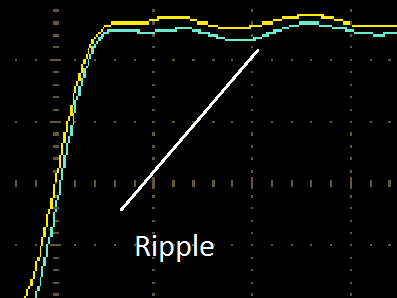 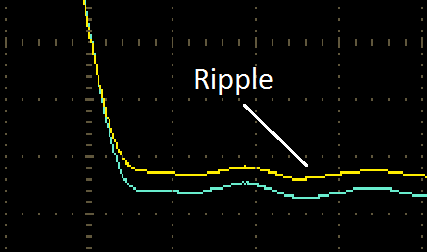 Op-Amp “A” Large-Signal Response
With that in mind lets now run the large-signal test (slide 10)
You should see a response like what is presented below
Note that the scope inputs are AC coupled so there will be a small offset due to the average of the waveforms being slightly different
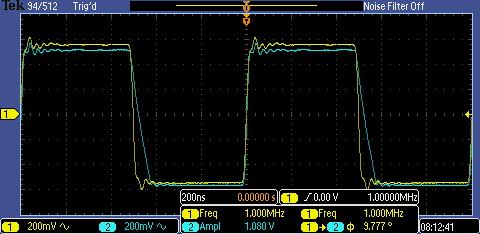 Op-Amp “A” Large-Signal Response
Zooming in on the rising and falling edges of one pulse you can see the output wave is taking more time to reach the max and min values
 There is also a noticeable slew rate limitation on the falling edge 
This is due to the op-amp having speed and stability limitation that will be discussed in more detail later 
It is a very crucial performance factor
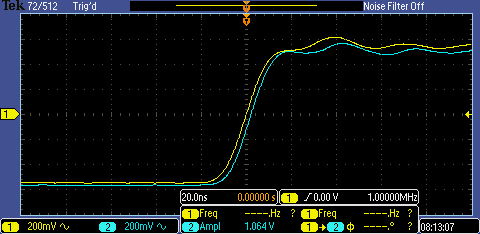 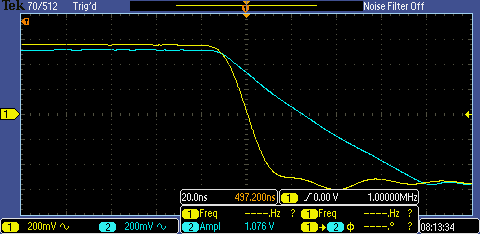 Op-Amp “B”: 3-stage SLDP Compensation
Now it is time to run the same two tests for the second op-amp called in the schematic op-amp “B”
Below is a diagram of what pins to connect along with the DIP pin-out for reference
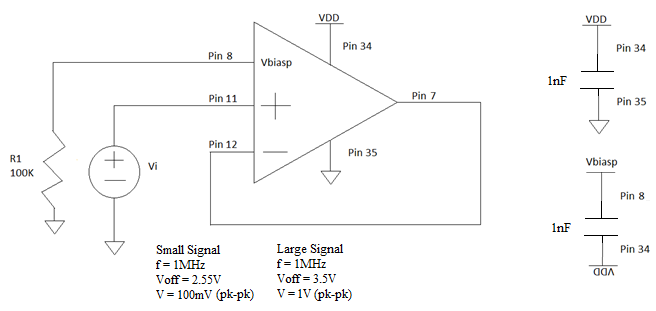 Op-Amp “B” Small-Signal Response
You should see the following response
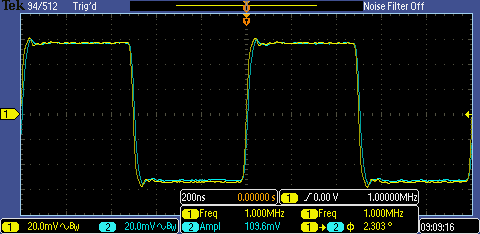 Op-Amp “B” Small-Signal Response
Looking at the rising and falling edges one can tell this op-amp has a small offset and some delay associated with it
However this particular op-amp seems to follow the input very closely because the output is almost identical
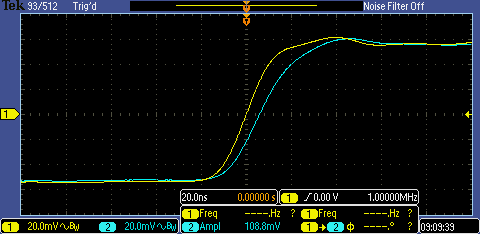 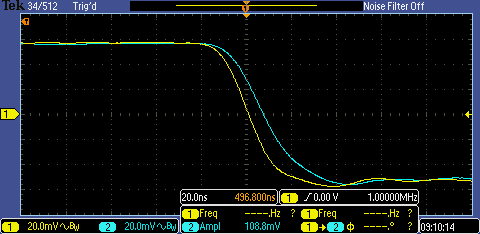 Op-Amp “B” Large-Signal Response
Output seems to follow input closely except some small slewing on the falling edge
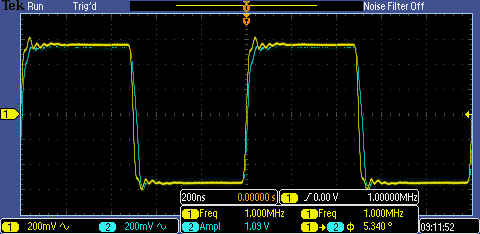 Op-Amp “B” Large-Signal Response
Zooming in, now it can be seen that the op-amp is showing some slow behavior 
It is very evident on the rising edge where it takes about 60 ns to reach the maximum
For the falling edge it takes about 20ns to reach the minimum
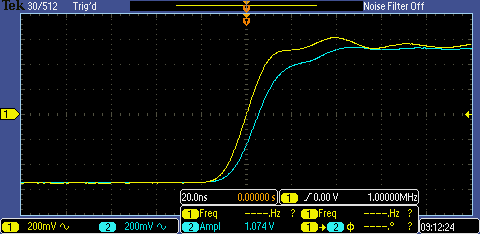 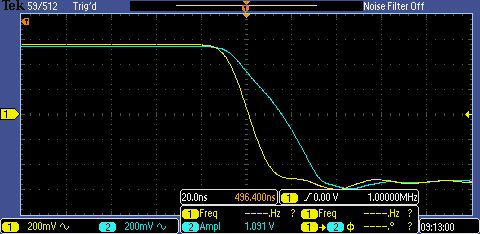 Op-Amp “C”: Miller Compensation
Now we will use op-amp “C”
The connection diagram is provided below
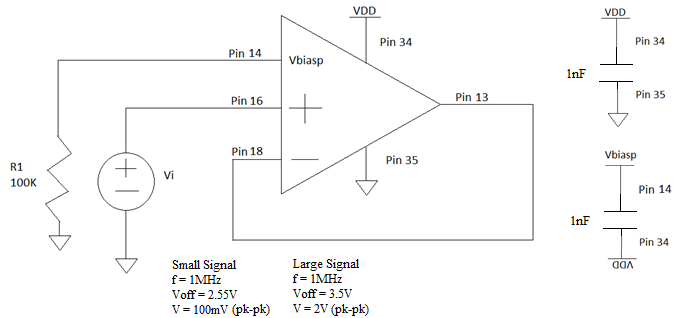 Op-Amp “C” Small-Signal Response
Running the same small signal test that we have done for the last two op-amps gives us this result
It is obvious from this screen shot that there is a noticeable delay and that the op-amp is somewhat slow to respond
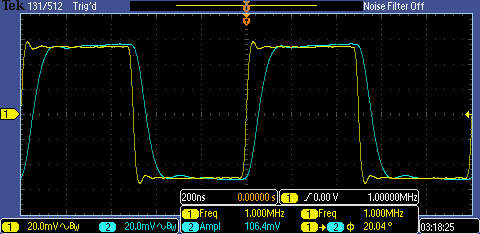 Op-Amp “C” Small-Signal Response
Notice the same exponential behavior on the pulse edges
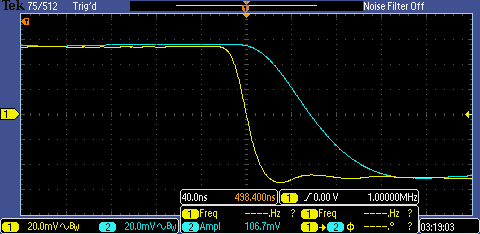 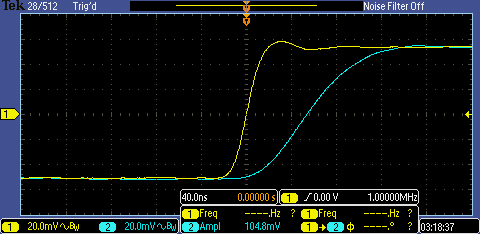 Op-Amp “C” Large-Signal Response
Now applying a large signal to this op-amp shows the same type of response from the small signal test 
In other words the shape of the outputs look similar
Looking closely, the speed limitation is a little greater than in the small signal test
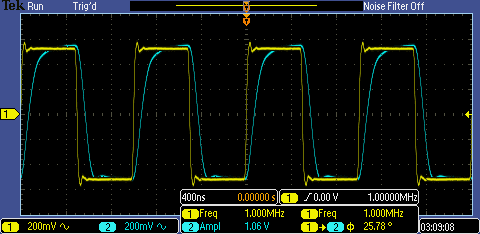 Op-Amp “C” Large-Signal Response
The op-amp clearly is slow to respond more so than the previous test
It should be pointed out that there is no noticeable offset (both the input and output wave seemed to be centered around the same point)
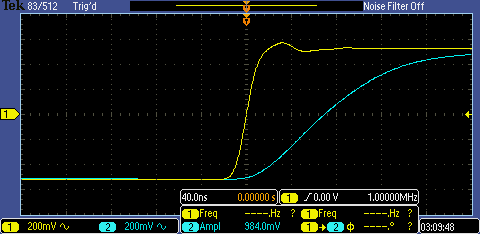 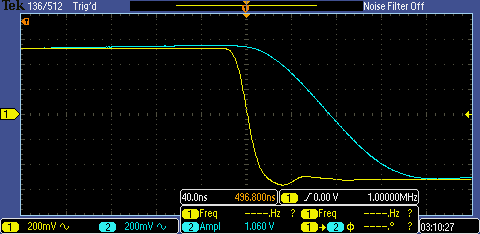 Op-Amp “D”: Split-Length Current Mirror Load (SLCL) Compensation
The connection diagram for op-amp “D” is shown below
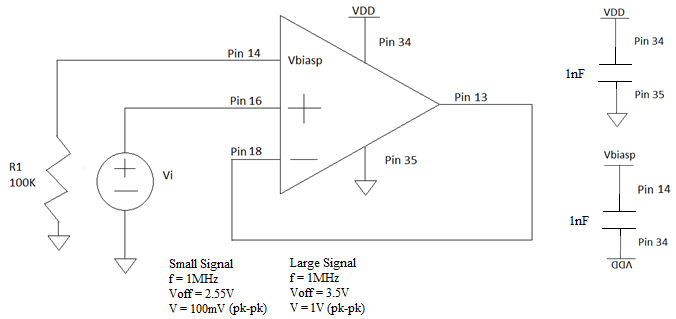 Op-Amp “D” Small-Signal Response
With this op-amp there is a very small delay 
However it seems this op-amp has a much faster response than the previous one tested
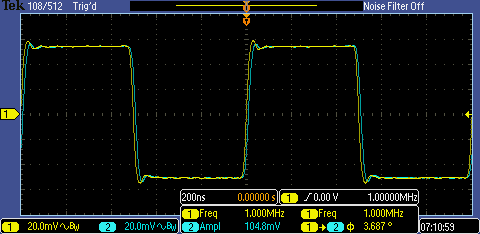 Op-Amp “D” Small-Signal Response
This op-amp has a very good response it follows the rippling that the function generator produces very closely
It has a fairly rapid rise and fall time compared to the input
The issue is it does show a slight time delay
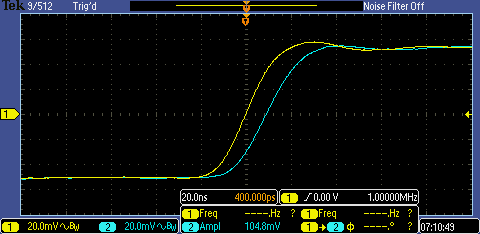 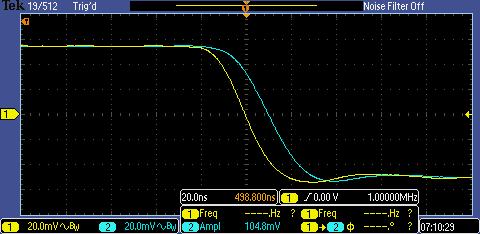 Op-Amp “D” Large-Signal Response
The op-amp does not exhibit the same behavior when a large pulse is applied
The op-amp seems to respond slowly on both edges with fairly pronounced slew rate limitation on the falling edge
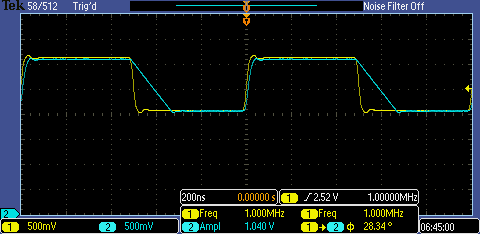 Op-Amp “D” Large-Signal Response
A close up shows how slowly op-amp “D” behaves on the edges
Notice the linear slope of the falling edge of the output
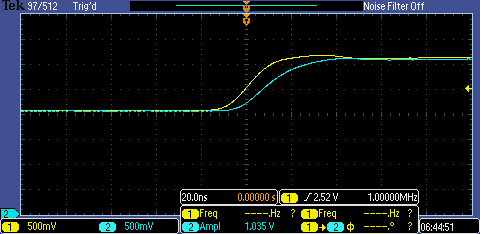 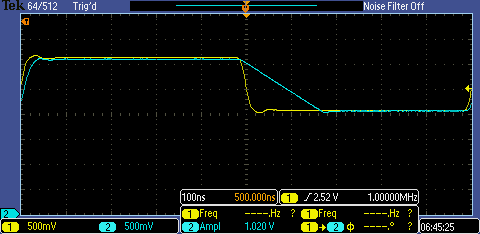 The Decoupling Capacitor
When the initial setup was given it was mentioned that capacitors had to be added to the circuit in order to ensure good performance
If the capacitors were to be removed from Op-Amp “D” and the same large signal test was done, then this will be the result
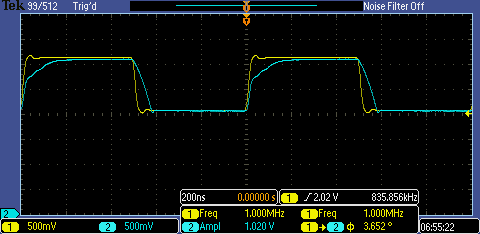 The Decoupling Capacitor
Compare this result to the original large signal test
There is a significant slow down right near the maximum value on the rising edge 
This behavior is caused by feedback into the bias circuit from the op-amp itself  in the form of noise
The feedback changes the bias and hence changes the operation of the transistors that form the op-amp
In order to deal with this the capacitors were added to reduce noise and to maintain VDD and the Vbias pin at the same noise level (so if there are any fluctuations they both move at the same rate)
Op-Amp “E”: Compensated with Miller and Resistor
Its now time to test the final op-amp, the one labeled “E”
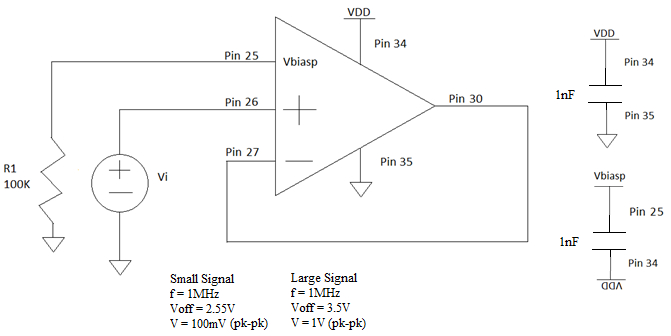 Op-Amp “E” Small-Signal Response
It is very easy to tell that the op-amp has RC limitations on the edges with fairly large time constants
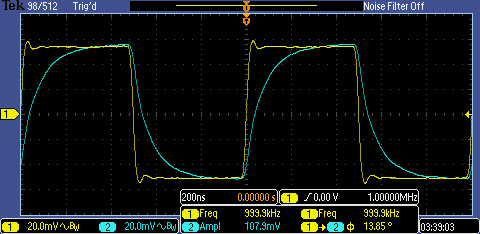 Op-Amp “E” Small-Signal Response
Zooming in one can see the characteristic RC exponential curves
Keep in mind the shape of the output wave on the rising and falling edges 
Remember even the previous tests for the other op-amps had these exponential rising and falling characteristic
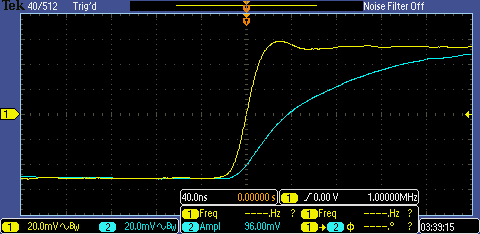 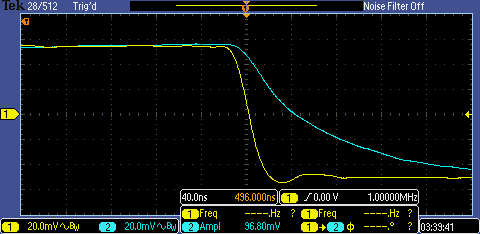 Op-Amp “E” Large-Signal Response
Similar looking response with the large-signal input
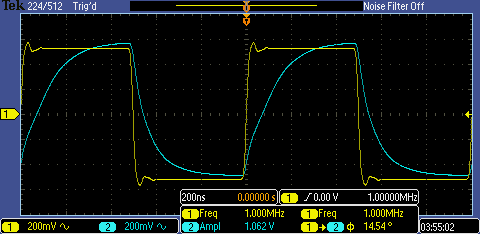 Op-Amp “E” Large-Signal Response
Same characteristic exponential curves on the edges
The decay rate is significantly slow to the point that the output is distorted and no longer a square wave
Note that some tests had a linear trend on the falling edge while others an exponential
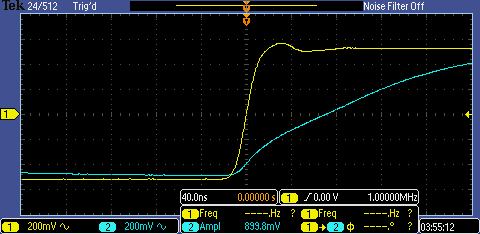 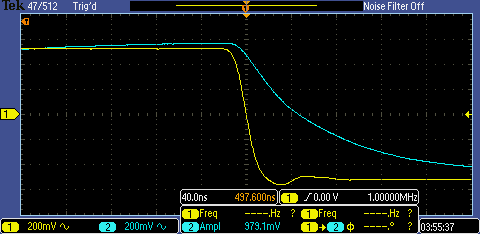 Inverting Configuration
Now lets make op-amp “E” invert the input signal with a gain of 2
The diagram with the necessary pins and parameters are shown
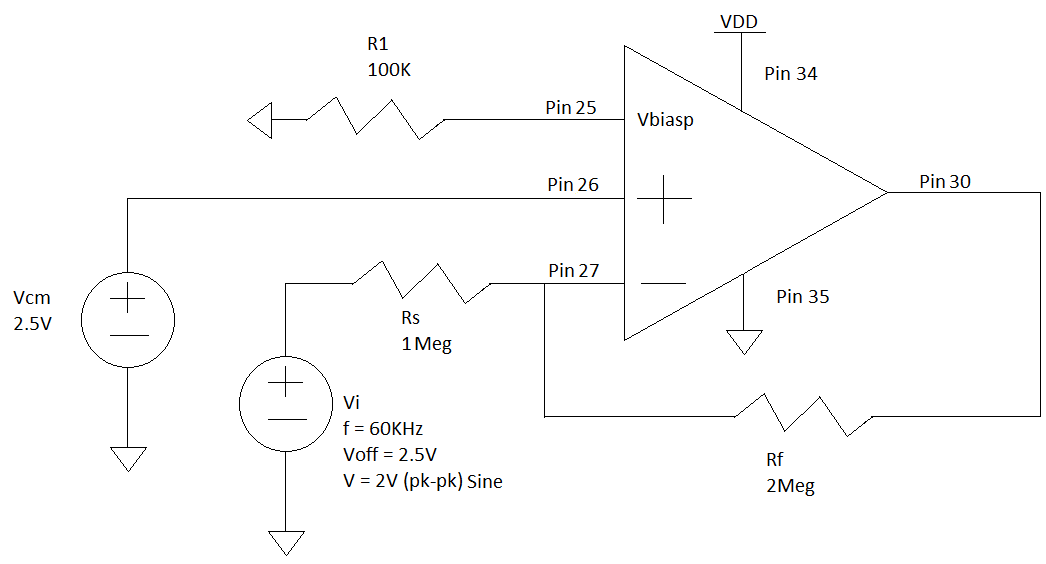 Setting The Common Mode Voltage
Only voltages from VDD to GND are allowed for this IC so a common mode voltage is needed for proper operation
Common Mode Voltage is set to 2.5V (VDD/2) so the op-amp works properly with the input signal selected
If you have a power supply with more than one output channel then you can set one channel to 5V (VDD) and the other to 2.5V(VDD/2)
However if you don’t then there is a simple way to set the common mode voltage to 2.5V using a potentiometer
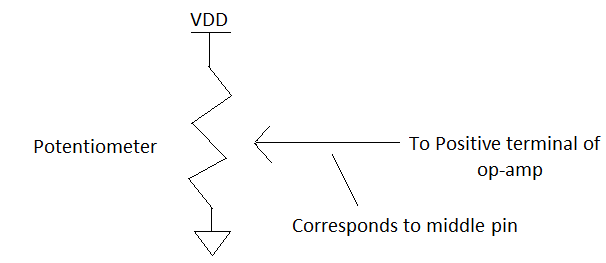 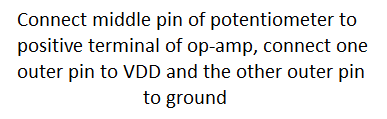 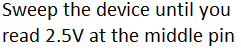 Inverting Op-Amp Results
Inputting a sine wave will give you this result 
As you can see the input and output are centered at 2.5V and the output has 2 times the amplitude and a 180 degree phase shift
Exactly what was expected for this configuration
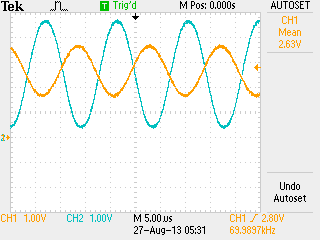 Pad Types
Moving along to the layout of the chip, in any IC each pin is connected to some kind of pad, listed below
Analog pad – this kind is used for both analog inputs and outputs (the chip you have has these)	
Digital Input/Output (Bidirectional) pad – used for digital logic ICs, has a special bidirectional circuit that can be programed for use as an input or output (this kind is not present on your test chip)
VDD – connected to the “+” terminal of your power supply these ports allow the IC to be powered
GND – connected to the “-” terminal of your power supply, these ports allow a common ground to be set up
Analog Pad
Lets take a look at the analog pad:
Layout of pad
Example chip using the pads
ESD (electrostatic discharge) protection:
 One diode is connected to VDD and one diode is connected to ground
 Limits the swing on the pad to VDD + 0.7 to 0 V – 0.7 V
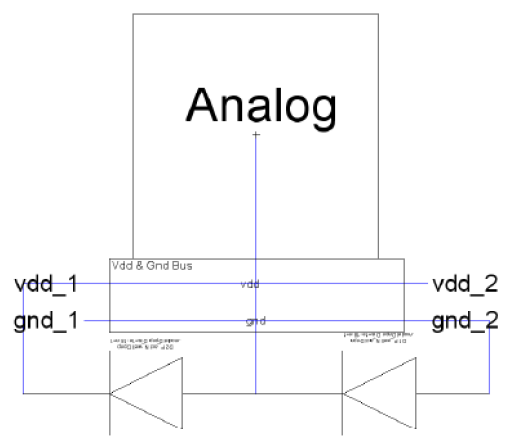 Pad Layout
Typical layout of an analog pad with diodes for limiting the input voltage range
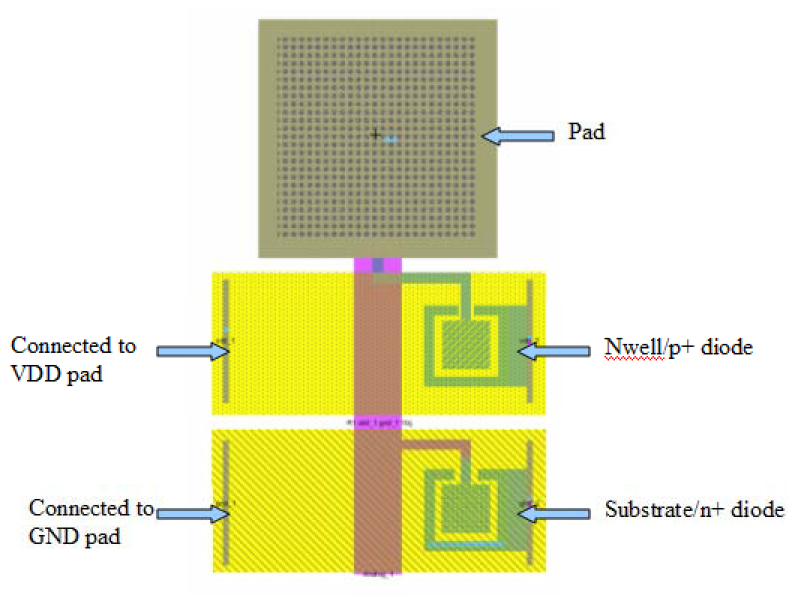 Example Layout
Layout of a 12 pin analog chip (just the frame)
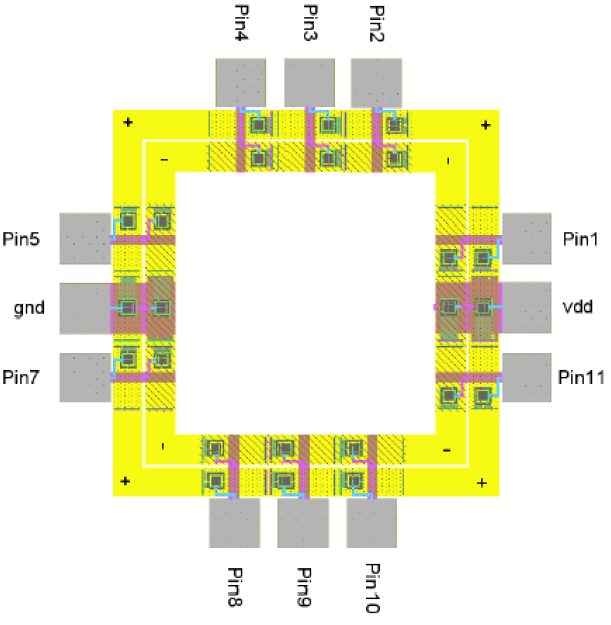 ESD Protection
Lets pause and qualitatively look at a typical protection scheme used for the analog pads
The MOSFET connected to pin 1 can be connected to a large sensitive circuit whose input (the gate of the MOSFET) is limited by the VDD to GND voltage rail
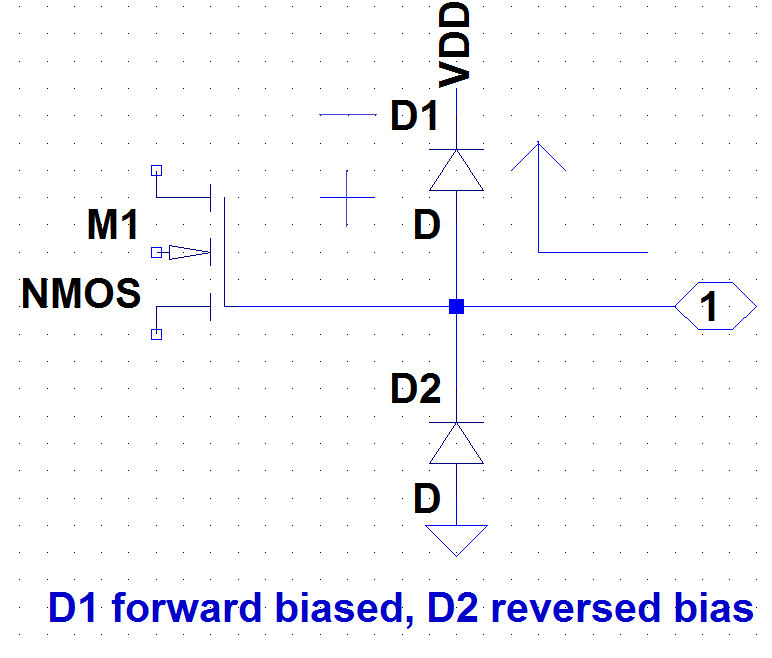 Layout Of ESD Diodes
Note that the other diode in each case is reversed biased
Just by simply adding diodes to a pin can protect the IC from static and voltages that exceed the allowed rails
The figure below shows how a diode would be laid out, the terminals are labeled to show which ones correspond to the anode and cathode
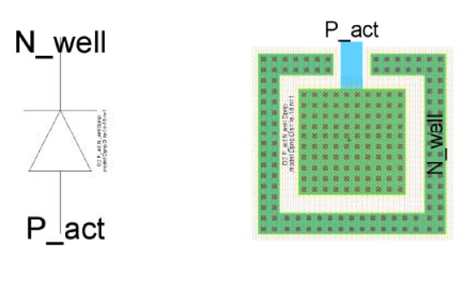 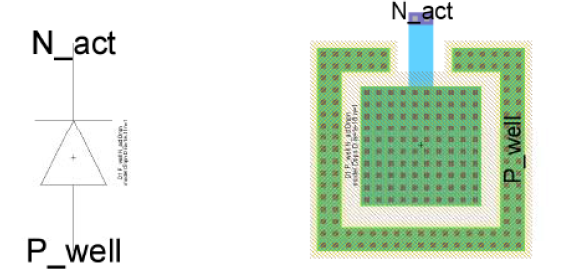 The IC
The die where all the circuitry is located is inside of the DIP mounted on a special frame in the center
So the chip itself is nothing more than a ceramic housing to protect the die and for convenience 
The die itself has bonding wires going from every port connecting to a certain pin on the DIP
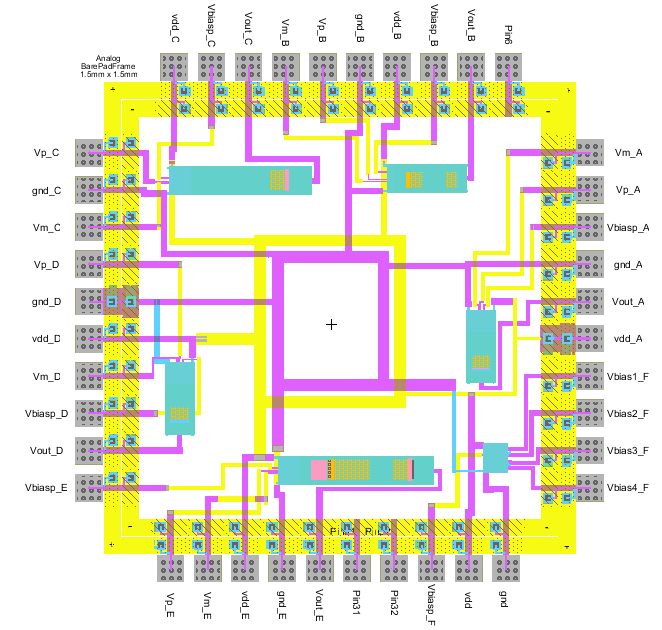 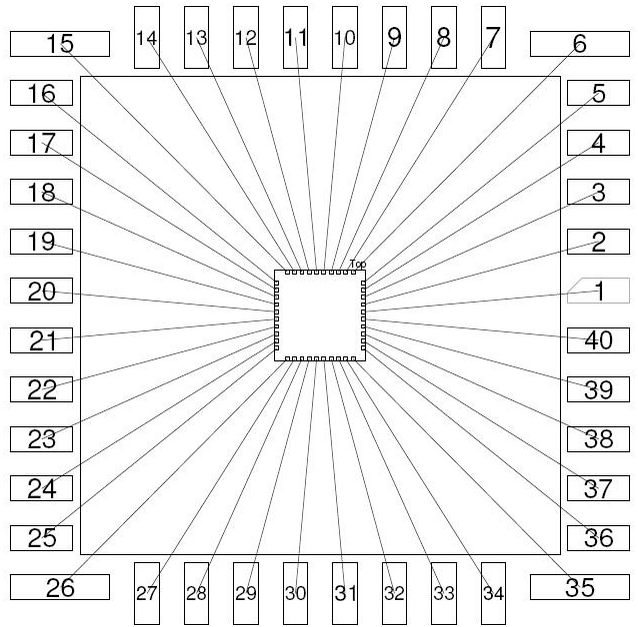 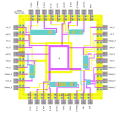 Bonding Diagram
MOSIS (the manufacturer of these test chips) uses the 40 pin DIP package for its educational program
The figure on the bottom is a bonding diagram that shows how the connections are made from the pad frame to the numbered DIP package pins
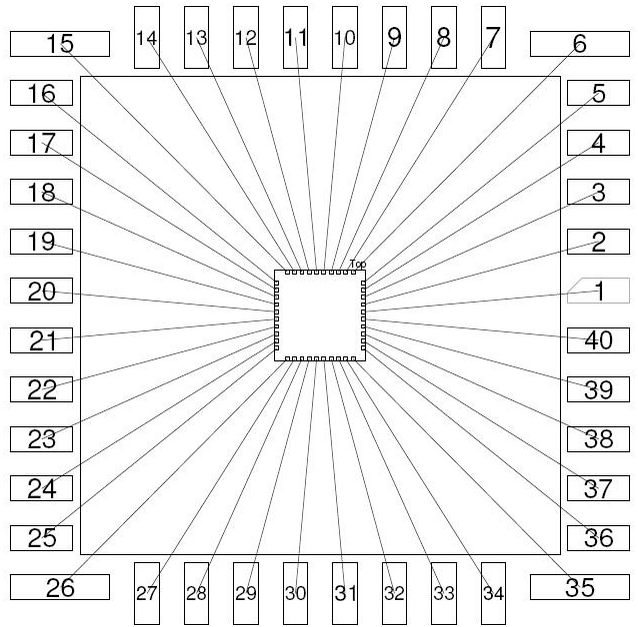 Die On DIP
On top of the chip there is a label covering the center
If you were to take off that label you will find a flap (DO NOT TAKE OFF THE LABEL, IT COULD DAMAGE THE IC !!!!)
Lifting the flap will show this (the die is very tiny compared to the mounting frame)
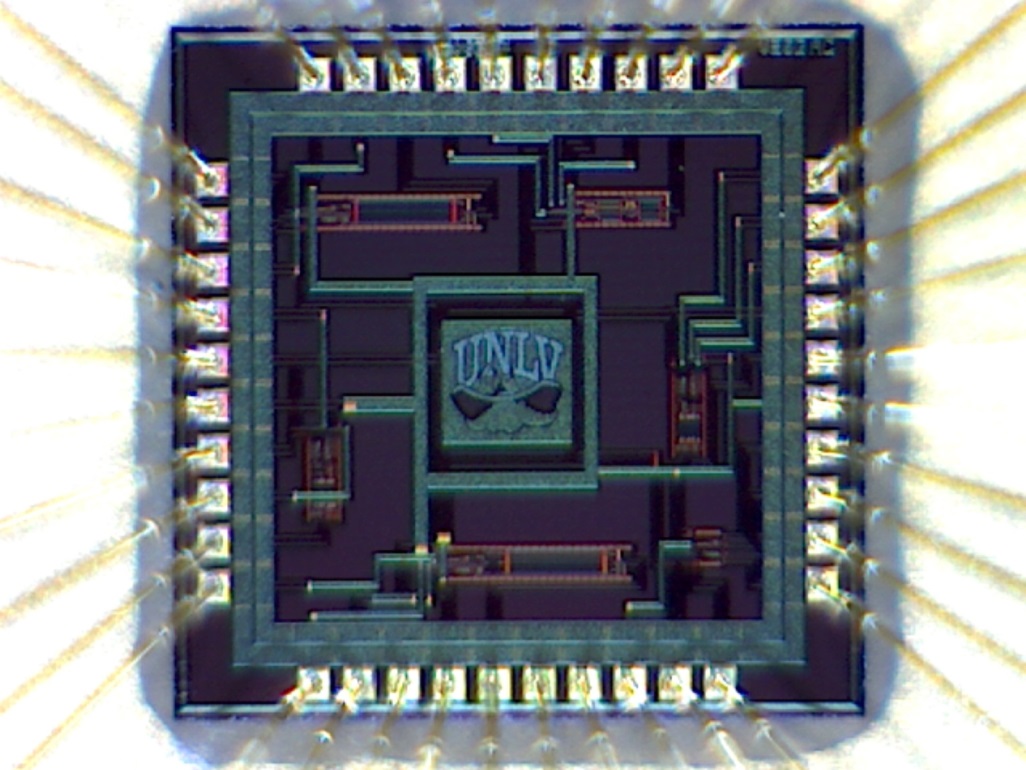 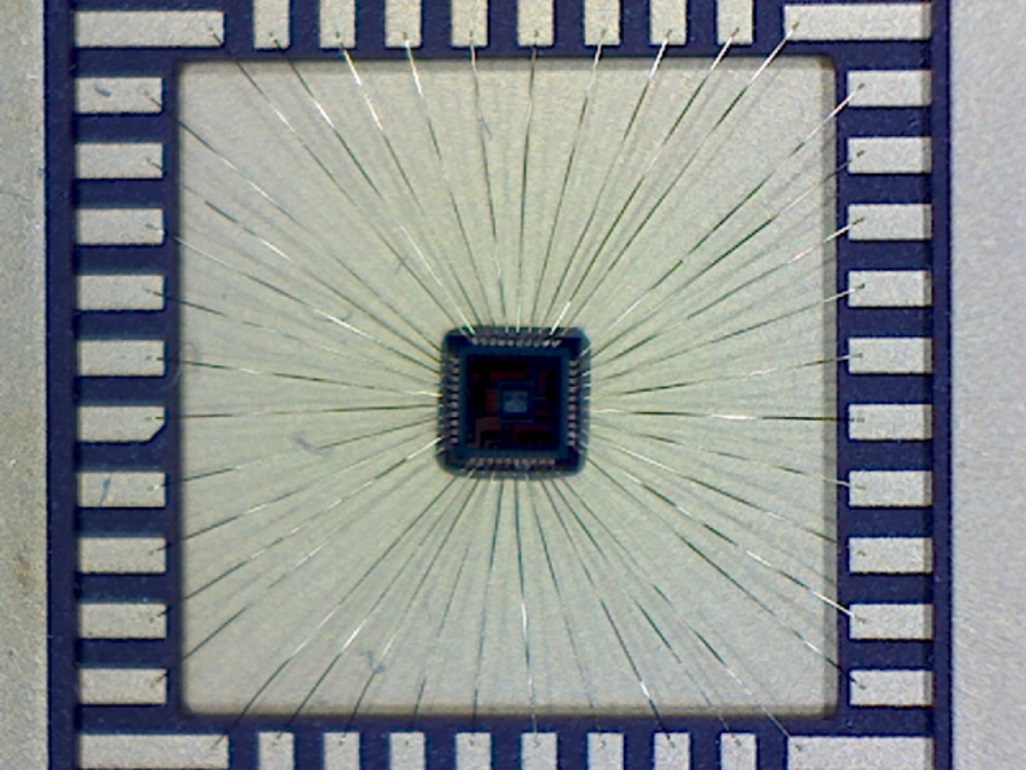 The Insides
Now lets look at the schematics of the circuits inside
There are four types of two stage op-amps and one that is three stages (op-amp “B”) along with a bias circuit 
These circuits have different topologies and performance specifications, as you saw earlier
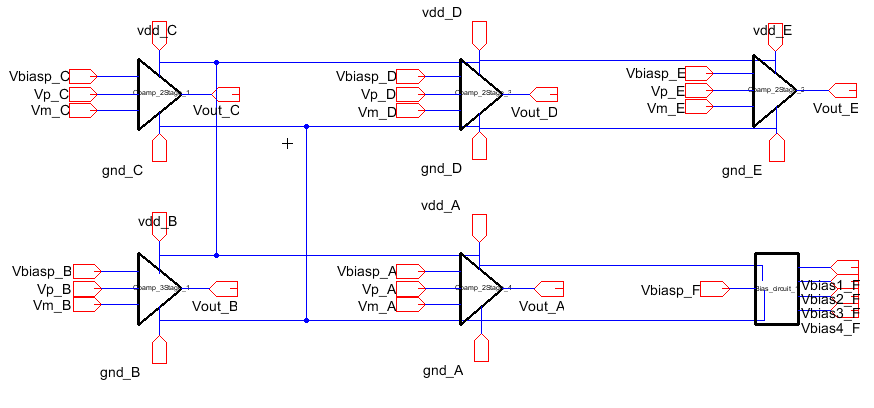 The Biasing Circuit
In order for an op-amp to work properly the internal circuitry needs to be biased right 
In other words the transistors need to have the right gate voltages and the proper currents flowing to be in the desired mode of operation
Then at certain points of the bias circuit you can produce different voltage levels
The external resistor gives the user control over this property
The Biasing Circuit
The biasing circuit is designed in such a manner so it can do its job by only being powered by a fixed voltage
That is why the user needs to supply VDD and ground to the chip
In the case of this chip you can set the bias voltages with an external resistor
However simulations need to be done to find the right value for the desired modes of operation 
That is why the value of the bias resistor was given, simulations were done using a 100k resistor which showed the best results
Bias Circuit Schematic
A Look Inside An Op-Amp
Let us take a look inside of one the op-amps and learn more about it
The actual op-amp ( “A” in this case) as shown has two stages
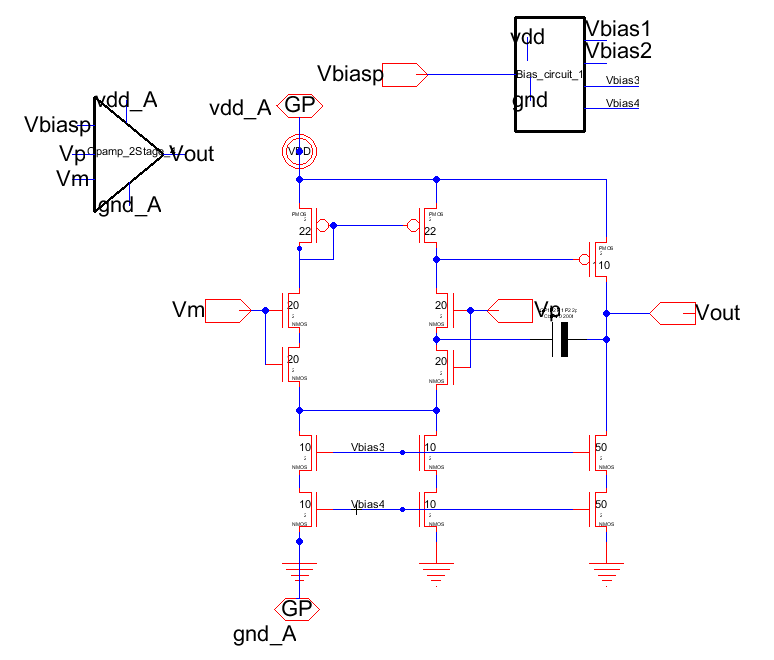 The First Look
Now that you have physically tested the op-amps inside the chip lets simulate the same type of test to see if the results match
We will only do the simulations for op-amp “A”
Lets put a capacitor (shown below) at the output of this op-amp using a unity follower (buffer) configuration for the op-amp 
The inputs are the same two we have been using
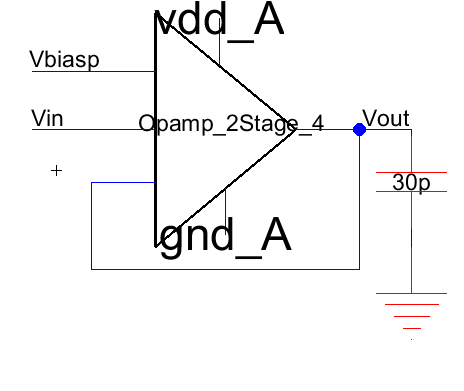 Buffer Performance
Small signal simulation for op-amp “A” 
The results are very close to the test done at the beginning of the tutorial, ignoring the rippling caused by the power supply
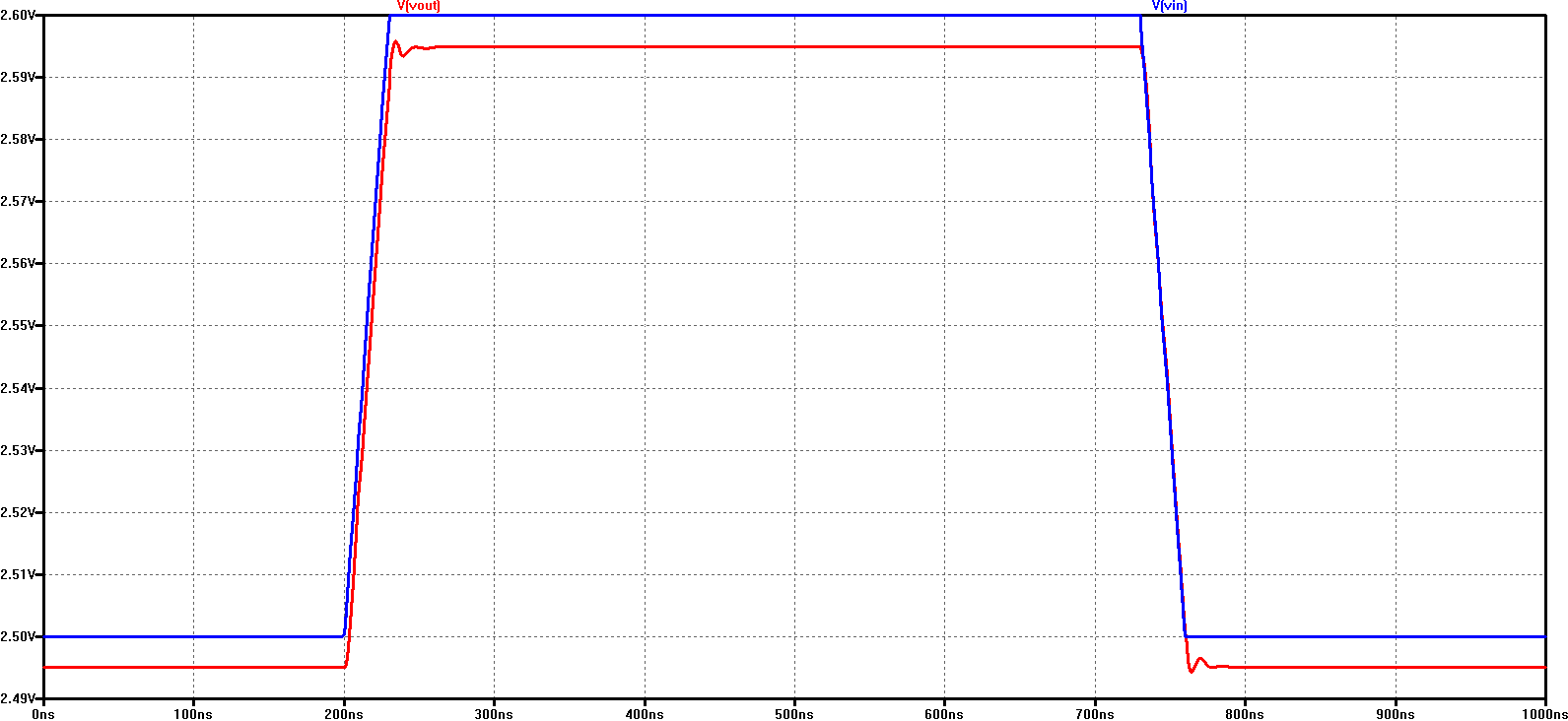 The Slew Rate
An issue that can occur when testing is slew rate limitations 
Which basically is the maximum rate a load capacitance can be charged by your circuit 
Another way to think about it is how fast your circuit can charge a load capacitance
It works the other way as well with the capacitor being fully charged and discharging current into your circuit
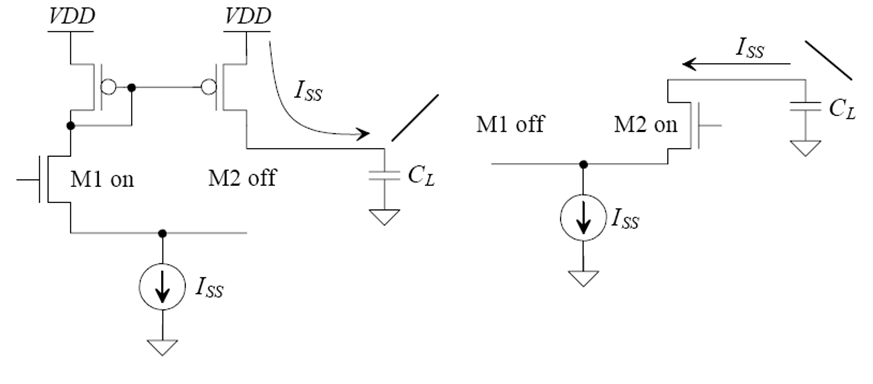 The Slew Rate
It is very easy to see slewing when you are applying an input where your voltage instantly changes by a large magnitude 
For example look at the response of op-amp “A” to our large signal test simulation on the next slide compared to the real output from the test done at the beginning of the tutorial 
Looking at all the output waveforms for the large signal test, slew rate limitation played a role on why the output was different from the input
Slew Rate Limitation
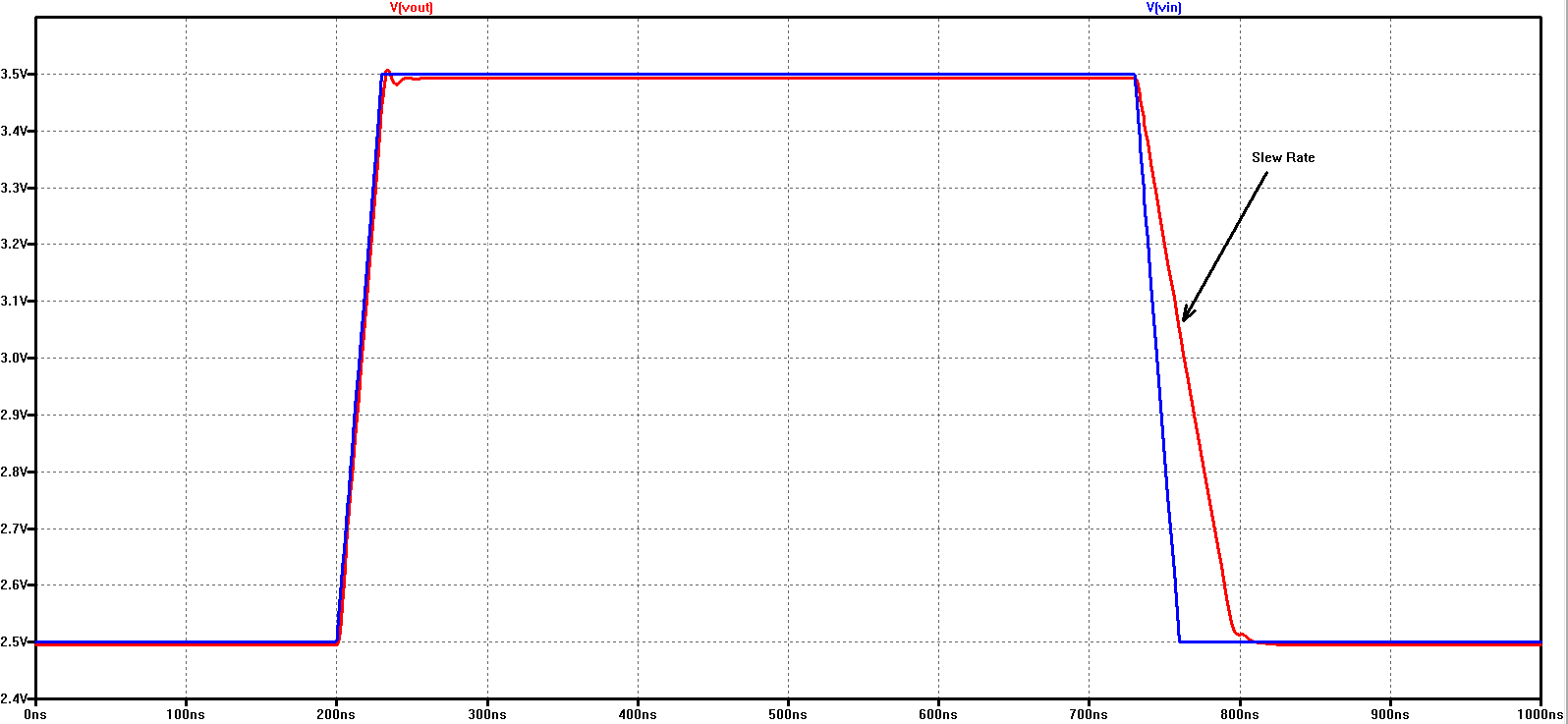 Slew Rate & Bandwidth Limitation
Running the same large signal test except with a 2V peak to peak input with a 2.5V offset results in this:
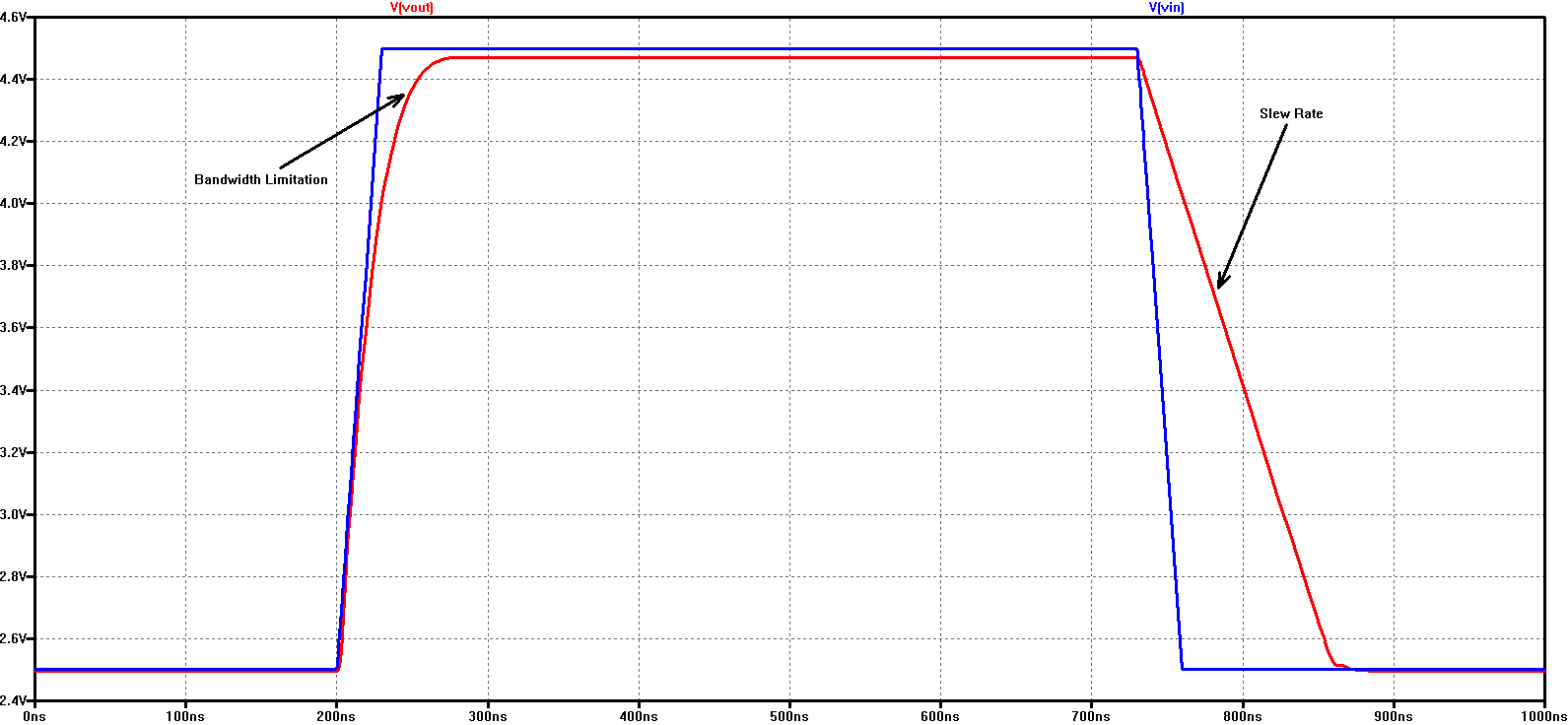 Slew Rate & Bandwidth Limitation
Physically testing the op-amp with 2V peak to peak results in this:
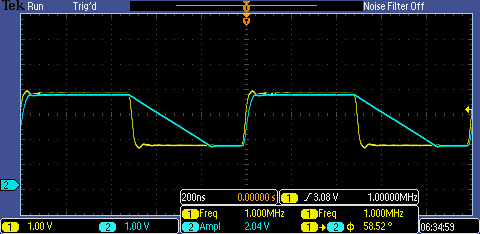 Slew Rate Defined
Concerning Measurement
You may be wondering why when we simulated the buffer with a capacitive load it matched almost exactly the test result for op-amp “A”
In reality when you put a scope probe to read the output you are essentially adding a load to your circuit 
This may cause issues when measuring because the probe can have an adverse effect on your circuit and produce a wrong result
 It can cause slewing and rippling on the output 
To your circuit the probe and the cable that goes to the oscilloscope looks like a capacitor
Concerning Measurement
Typically the probes used in academic labs have capacitance in the tens of pF
Probes come with tunable compensation to ensure an accurate voltage division over a wide frequency range
The oscilloscope has an input impedance that can be modeled as a parallel RC circuit
The cable, for frequencies under 100 MHz, behaves as a capacitor 
At higher frequencies it begins to act like a transmission line and introduce delay and distortion
Concerning Measurement
The following is a visual on how to model the probe (compensated), cable, and oscilloscope input impedance
The values used are arbitrary (the real associated values can be found on the data sheets for the equipment itself)
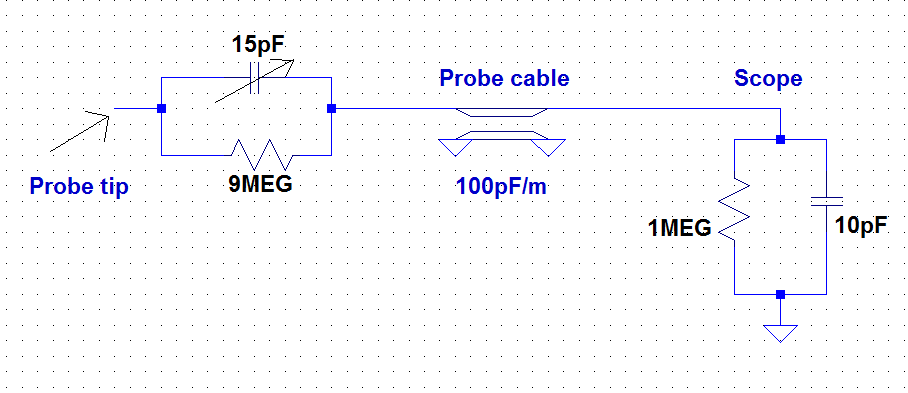 Concerning Measurement
As can be seen in the previous slide right at the probe tip there is a series impedance made from a parallel resistor and variable capacitor
 Adjusting the capacitor such that the series compensation impedance cancels out the capacitance introduced by the probe cable
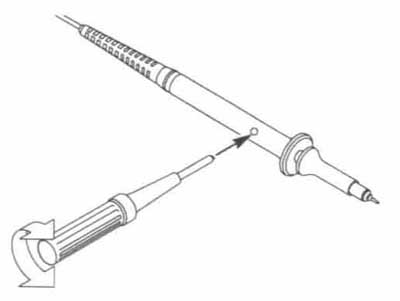 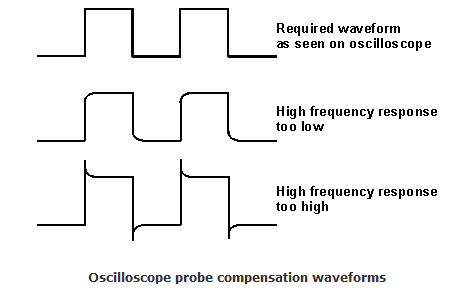 Concerning Measurement
Below shows the approximation of the probe when tuned correctly as noted the capacitance has been reduced significantly 
The resistance has been increased resulting in the probe having less of an effect on your circuit
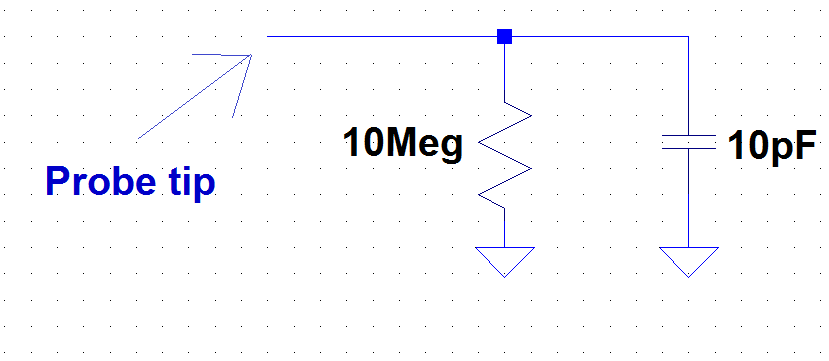 Bandwidth
You may have noticed that the term “speed limitation” and “stability limitation” was used a lot in explaining the shape of the output on the edges through out the testing
This is due to the bandwidth of the op-amp
The bandwidth is simply the range of frequencies a device can operate normally (in other words being stable) 
If the frequency is too high the op-amp will not operate as a linear device and could become unstable and oscillate
Bandwidth
For all the op-amps inside the chip, the bandwidth is technically in the MHz range according to the simulations 
However the useful range for the tests being conducted was in the around 1MHz with the decoupling capacitors 
Using 1MHz was right around the limit so that is why you would see this unusual exponential behavior on the edges
Using a lower frequency for the input should remedy this 
For the inverting op-amp test a 60 kHz was used because the op-amp was not working properly at higher frequencies
Bandwidth
Looking at the edges on any of the outputs we saw, notice how the response looks like an exponential on the edges (RC behavior)
Slew rate is characterized by linear jumps/drops
In this case both effects are playing a role
The delay that was seen on some plots is also attributed to the bandwidth issue
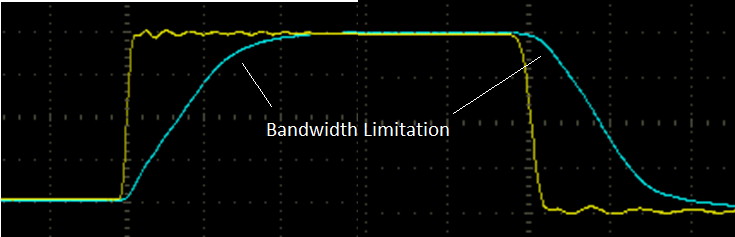 Process Shifts
Process shifts are another thing to keep in mind, so what is it?
Lets say out of 100 chips coming from a factory, 5 can have defects and completely not work 
The remaining 95 can have slight variation in performance because when they were made there is a slight physical difference from chip to chip
This may cause an offset or change the bandwidth (slightly)
It is something that users and manufactures must deal with, chips can not be made ideally the same
However there is some range of precision that is upheld when fabricating the chip (depends on the manufacturer)
Another Look Inside
So far we have only loaded the op-amp (op-amp “A”) with a capacitor to show slewing
Next we will see a limitation these op-amps have that are inherit to their design which was not discussed during testing
The reader should verify the result by testing an op-amp
Now how about putting a small load resistor (1kΩ) at the output of the op-amp
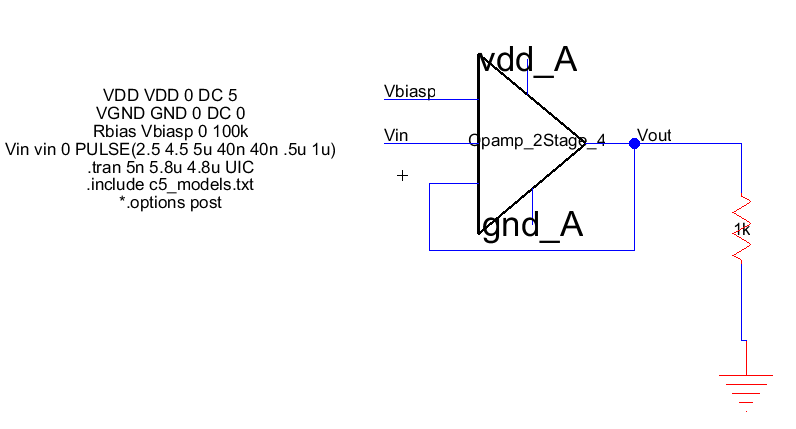 Another Look Inside
Applying a voltage pulse results in the following
As can be seen the output is significantly less in magnitude than the input
The op-amp can’t drive a resistive load (see comments next slide)
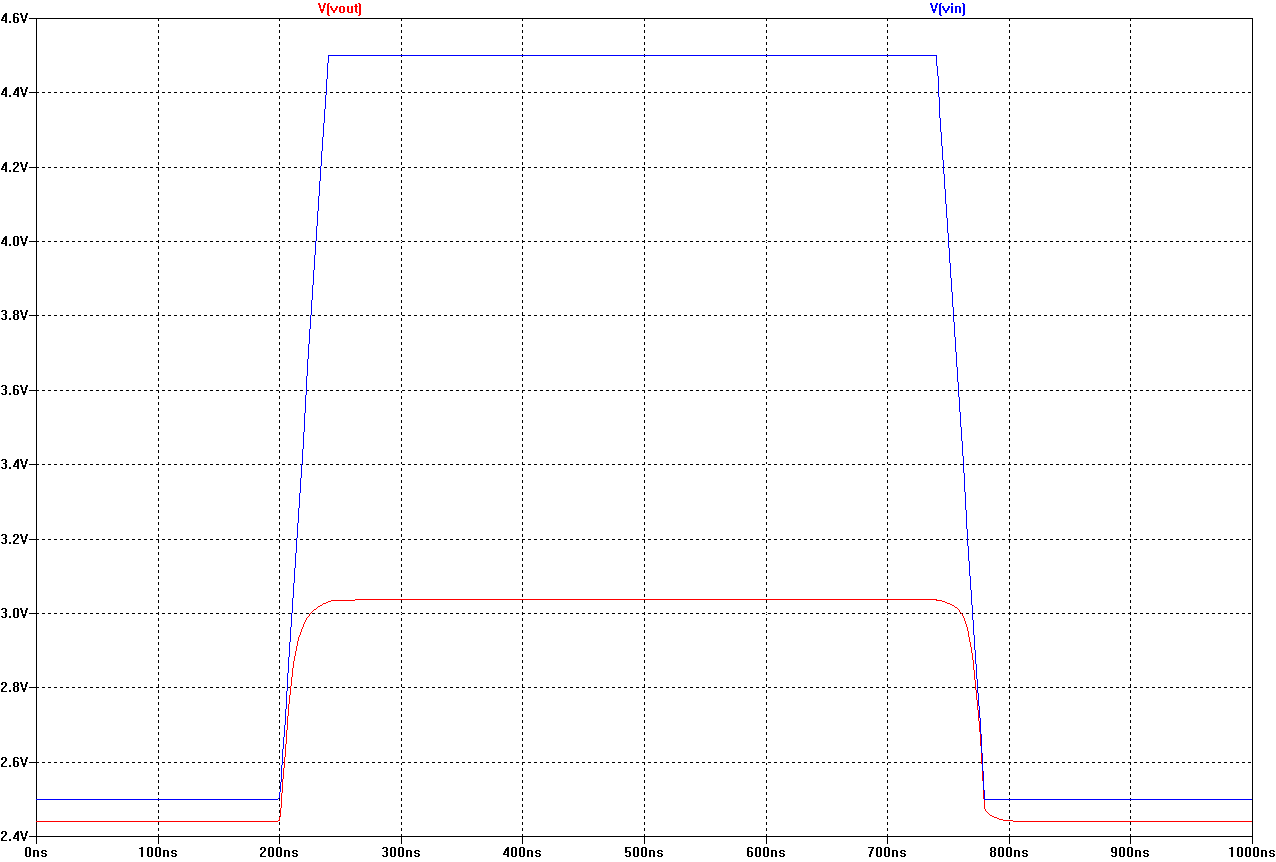 Another Look Inside
Why would the output do that? 
Simply because the op-amp we are using has no output buffer 
With no output buffer present the output impedance of the final stage in the op-amp is around a few MΩ so any small value resistor will kill the signal gain 
Generally these types of op-amps are meant to only drive very small capacitive loads and large resistors
Having No Output Buffer
Think of a huge resistance in parallel with a small one if the current coming out of the device is fixed the output voltage is small
Buffers are there as sort of impedance transformers where they shield the circuit from the load so to speak
The discussion about buffers is not necessary for this tutorial but it is recommended the reader look up information on their own time
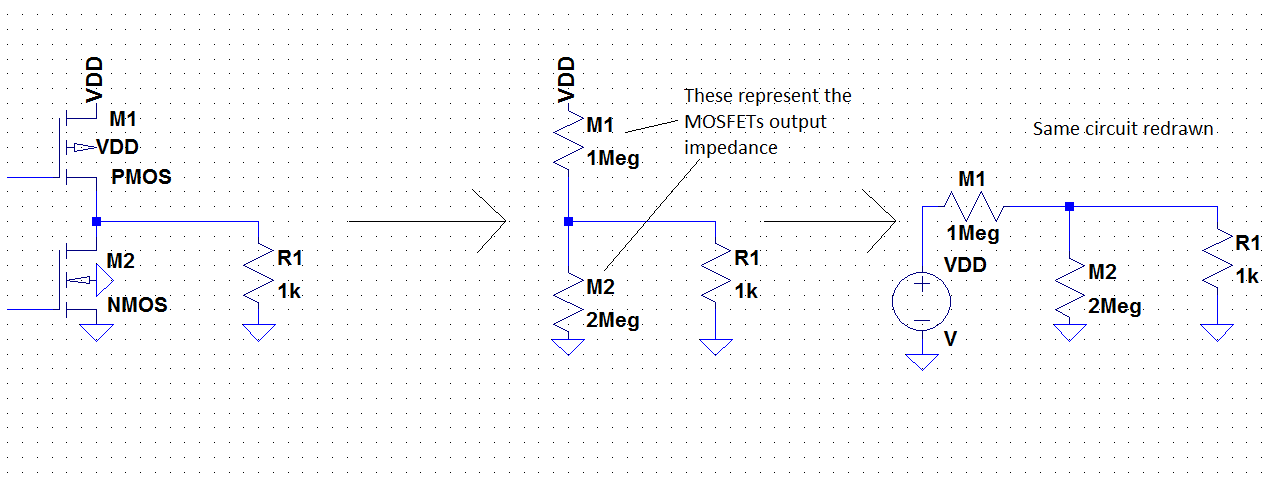